Teacher Compensation and Strategic Staffing:Lessons from Race to the Top
House Select Committee on Education Strategy and Practices
     January 27, 2016

Trip Stallings
Director of Policy Research
   The Friday Institute for Educational Innovation, NCSU

Based on the NC Race to the Top evaluation work of
The Consortium for Educational Research and Evaluation–North Carolina
http://cerenc.org
Overview
I. Compensation Options

Lessons from Race to the Top:
II. Pay-for-Performance (Incentive-Only)
III. Strategic Staffing (Differentiated Pay)
State Strategic Staffing
Local Strategic Staffing
IV. Summary and Recommendations
2
C
I. Compensation
3
C
Compensation
Three General Areas for Action:
Base Pay
Incentive Pay (including Pay-for-Performance)
Differentiated Pay
4
P4P
II. Pay-for-Performance
5
P4P
RttT Pay-for-Performance Incentive
Eligibility: Lowest 5% of schools (118 eligible schools)
2011 and 2012: $1,500 school-wide incentive for making “high growth” 
2011: 23 bonus winners
2012: 35 bonus winners (but only 8 repeats from 2011)
2013 and 2014: $1,500 school-wide, plus additional $500 individual bonus for some teachers (based on individual value-added)
http://cerenc.org/wp-content/uploads/2011/10/FINAL-Bonus-Incentive-Program-Report-8-29-13.pdf
6
P4P
RttT P4P: Impact
Little evidence of impact on student performance
Most teachers—whether awarded or not—said incentives would not change their teaching behavior or practices:
“[Incentives] are not going to change anything about the way I teach. . . . I may make better records if that’s what’s required, [but] it’s not going to really change anything. We don’t teach to get extra money. It’s not why we do it.”
More teachers support school-wide (75%) rather than classroom-level bonuses (25%)
Most are looking for across-the-board salary increases ahead of performance-based incentives:
“[Current teacher pay] is disrespectful. . . . [V]alue is not given to what we do.”
http://cerenc.org/wp-content/uploads/2011/10/FINAL-Bonus-Incentive-Program-Report-8-29-13.pdf
7
P4P
Other Recent Pay-for-Performance Studies
In other states:
Little consistent evidence that traditional P4P-only incentives increase student outcomes
Whether incentives are individual or team does not appear to make a difference
Little consistent evidence that teacher behavior changes because of presence of P4P-only incentives
Incentive amount does not appear to matter: Several programs studied offered large incentives
8
SS
III. Strategic Staffing
9
SS
The Strategic Staffing Landscape
10
SSS
State Strategic Staffing Efforts (RttT)
Incentive: Annual $5,360 voucher for tuition, housing, loan repayments for qualified teachers who moved to identified schools
Eligibility: 10 districts and 30 schools with low graduation rates and low performance history
Scope: Anticipated 181 participating teachers; however, only six teachers qualified in 2011-12, and six more in 2012-13
By Spring 2013, two teachers had left their schools
No teacher reported transferring due to the incentive
http://cerenc.org/wp-content/uploads/2011/10/FINAL-State-Strategic-Staffing-8-29-13.pdf
11
LSS
Recent Local Strategic Staffing Plans in NC
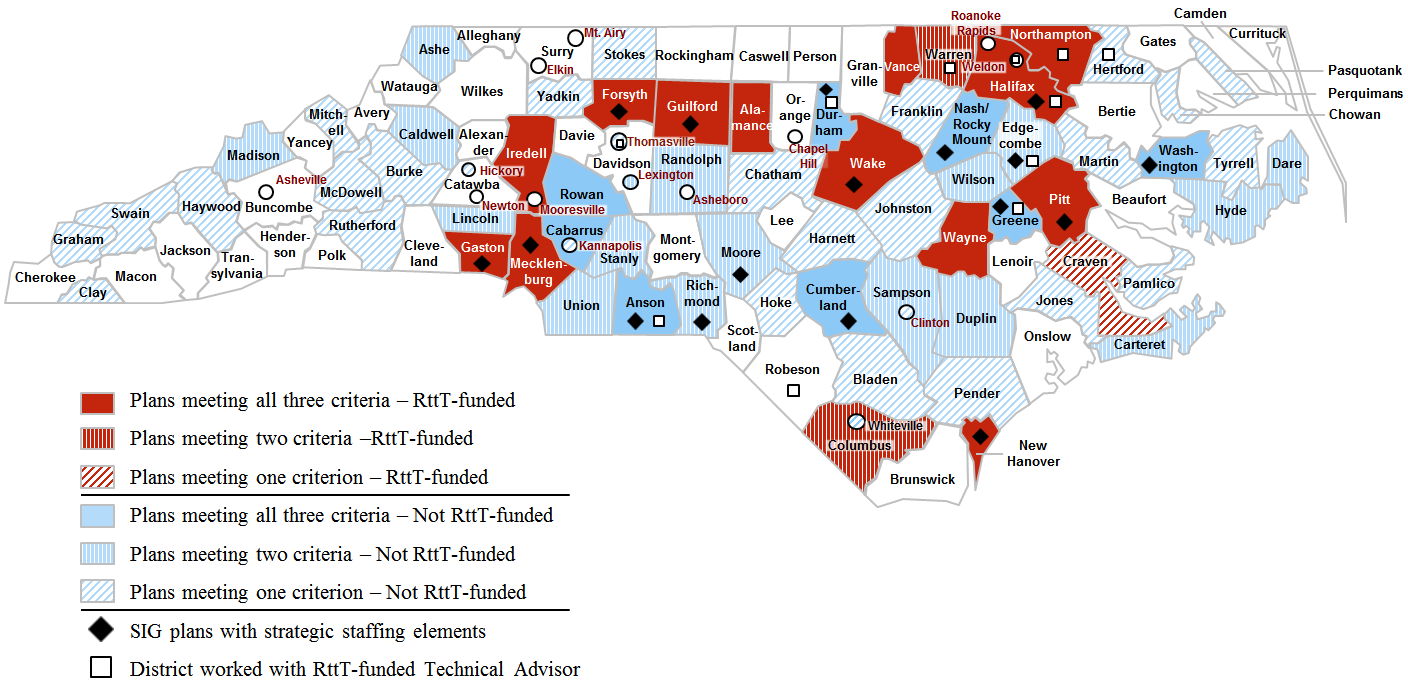 Over $76M invested between 2010 and 2014
12
LSS
Example of a Strategic Staffing Plan (Wayne Co.)
The Plan: 
Individual- and school-level incentives for retention, prof. devel., and/or classroom- and school-level student performance 
Focus on High-Need Schools/Populations:
Available at one hard-to-staff, underperforming middle school
Differentiation of Teacher Effectiveness: 
Individual incentives for teachers who demonstrated exceptional student growth (via EVAAS estimates and/or teacher eval. data) 
Incentives:
7 days additional pay for 40+ hours of professional development 
Recruitment/retention pay for new/returning teachers
Mix of school-wide and individual-level performance incentives
Total incentive pay up to $4,500 (teachers), $2,750 (classified staff)
13
S&R
IV. Summary and Recommendations
14
S&R
Summary
The Past Should Guide the Future: The state has experimented with many alternative pay plans over the years
P4P Alone Is Not Enough: 
There is no consistent evidence that performance incentives alone have a meaningful, sustained impact on recruitment, retention, or student performance
Teachers report that they are not motivated by performance incentives in isolation
Districts Can Lead the Way on Strategic Staffing: Many districts have designed and administered local-context strategic staffing plans—but few have been rigorously evaluated
15
S&R
Recommendations
Continue to fund across-the-board salary increases to approach regional parity & stem salary-based attrition
Fund multiple strategic staffing differentiated pay pilots that build on past state and local efforts
Pilot scope: At least 3 years in 6 to 8 representative districts (urban/rural; low-weath/higher-wealth; Mountain/Piedmont/Coastal)
Require fully-realized strategic staffing differentiated pay plans, not incentive-only plans; prioritize existing plans with defensible track records
Support robust evaluations of the pilots
Prioritize within-district staffing outcomes (redistribution, retention, school climate) over recruitment or student achievement outcomes
Commit to scaling up statewide the best of these options after the third year
Allow districts to choose among “winning” options
Plan for sustainability
16